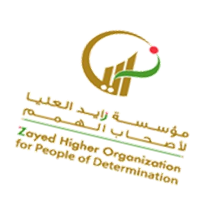 المطابقة بين الملامس- 4 ملامس (خشن / ناعم / صلب / لين)
مقدم الهدف:أ.إبتسام بامطرف/ أ.احلام الرشيدي/ أ.ميثاء السيد احمد
7 January 2021
2
اكتشف الملامس المختلفة ؟
نقاط مهمة في  الحصة الدرسية
تحفيز الطالب على التفاعل مع المعلمة.
مراعاة الفروق الفردية للحالات وإن تشابهة نسبة الذكاء والتقييم.
إعطاء كل طالب حقه من الحصة .
 تقسيم الحصة إلى عمل جماعي وفردي .
يمكن الدمج بين الأساليب لتحقيق أقصى فائدة ممكنة.
 استخدام اللعب الاستكشافي لمعرفة الملامس المختلفة
7 January 2021
3
فيديوهات منوعه للناعم والخشن
https://sway.office.com/pOQZ0bllYIrW5c0k?ref=Link
فيديو التعرف على الملامس
https://www.youtube.com/watch?v=wyuo7IXNoOs
فيديو تعليمي للناعم والخشن (تصنيف)
https://www.youtube.com/watch?v=Ui4HAlCZ4Jc&t=44s
7 January 2021
4
فيديو لولي الامر لتدريب  الطفل
https://www.youtube.com/watch?v=rBhDHkHwpdg
العاب مطابقة
https://www.tinytap.it/activities/g2axl/play/
7 January 2021
5
الأنشطة الصفية
انشودة الناعم والخشن بالانجليزي
https://www.youtube.com/watch?v=C6xfpQx1sUU
فيديو التعرف على الملامس
https://www.youtube.com/watch?v=wyuo7IXNoOs
الأجسام الصلبة مقابل الأشياء اللينة
https://www.youtube.com/watch?v=KG_wnTdaLG4
المتضادات الناعمة والصعبة - مجموعة أغاني للأطفال والأطفال
https://www.youtube.com/watch?v=llba0FPeWRQ
6
الأنشطة الصفية
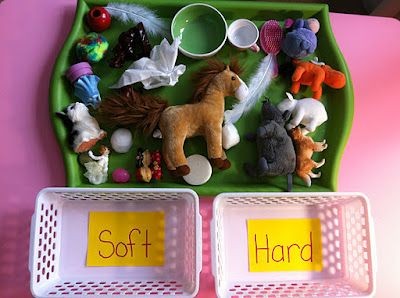 7
مقترح
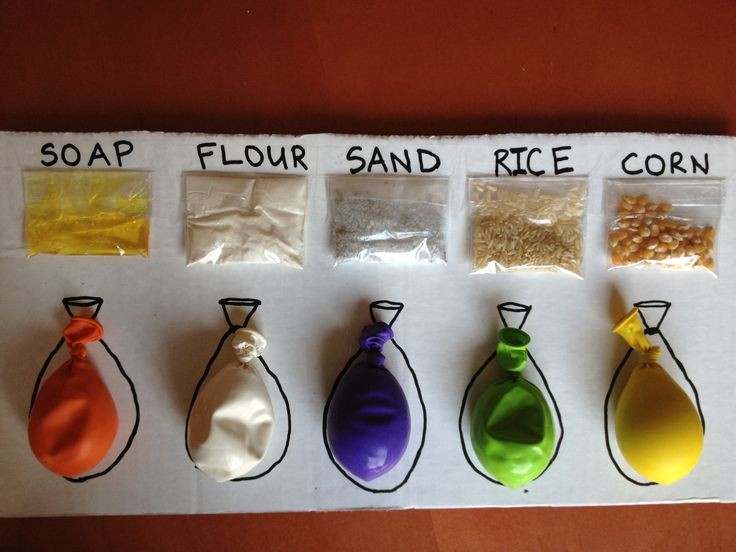 8
الملامس
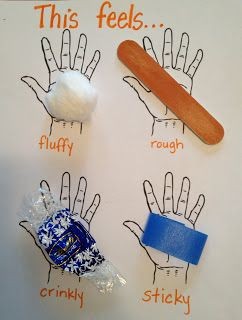 9
لون
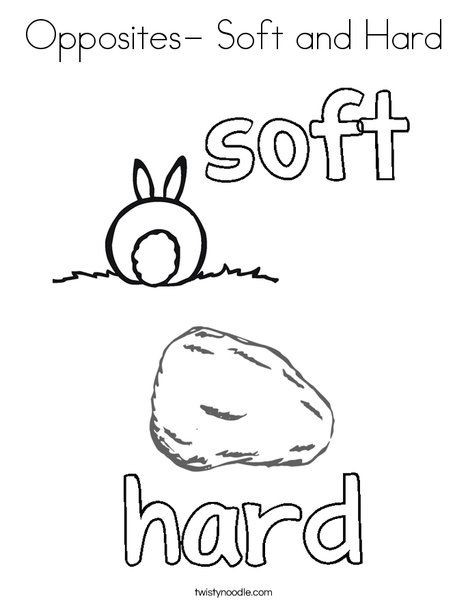 10
لوحة الملامس
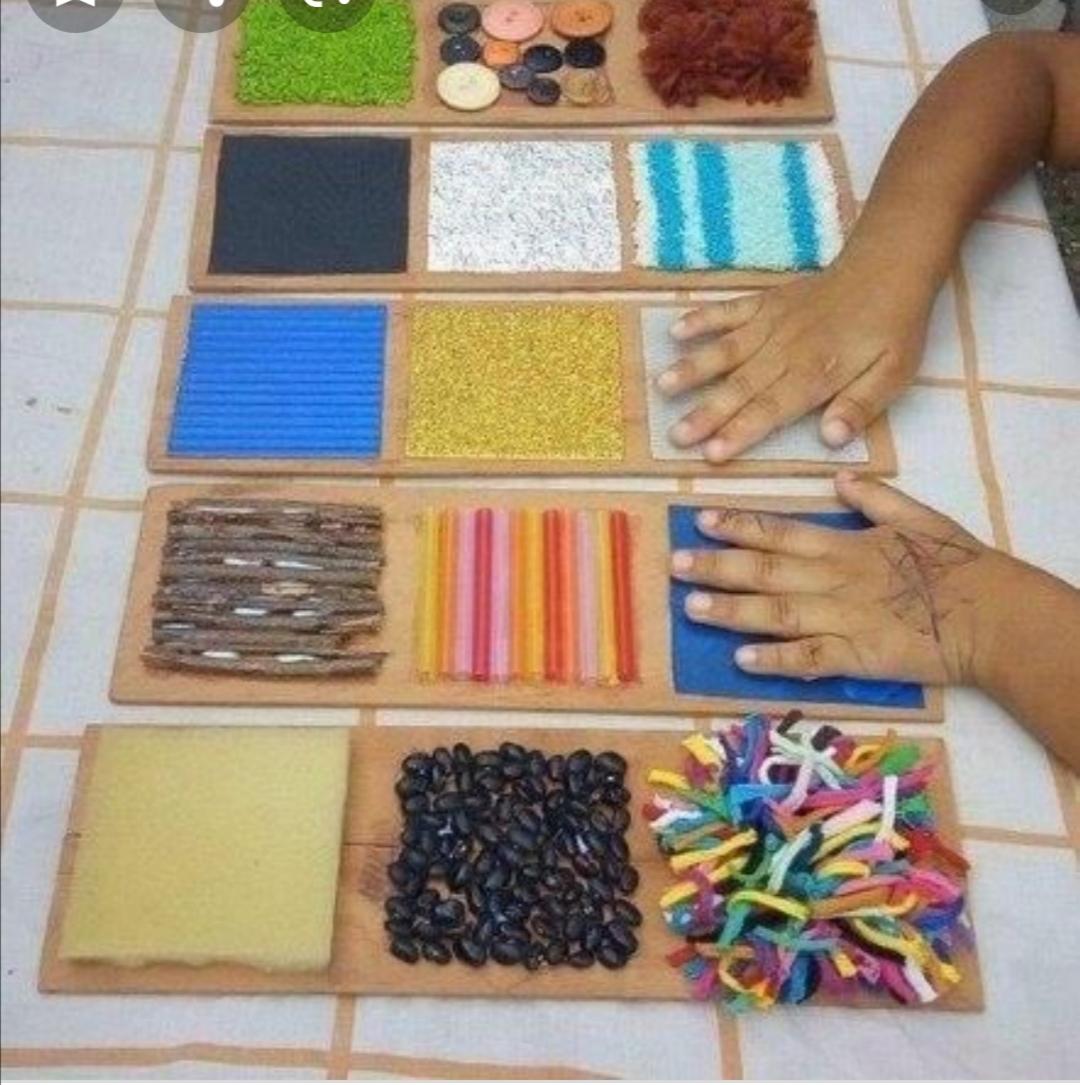 11
تجربة الملامس
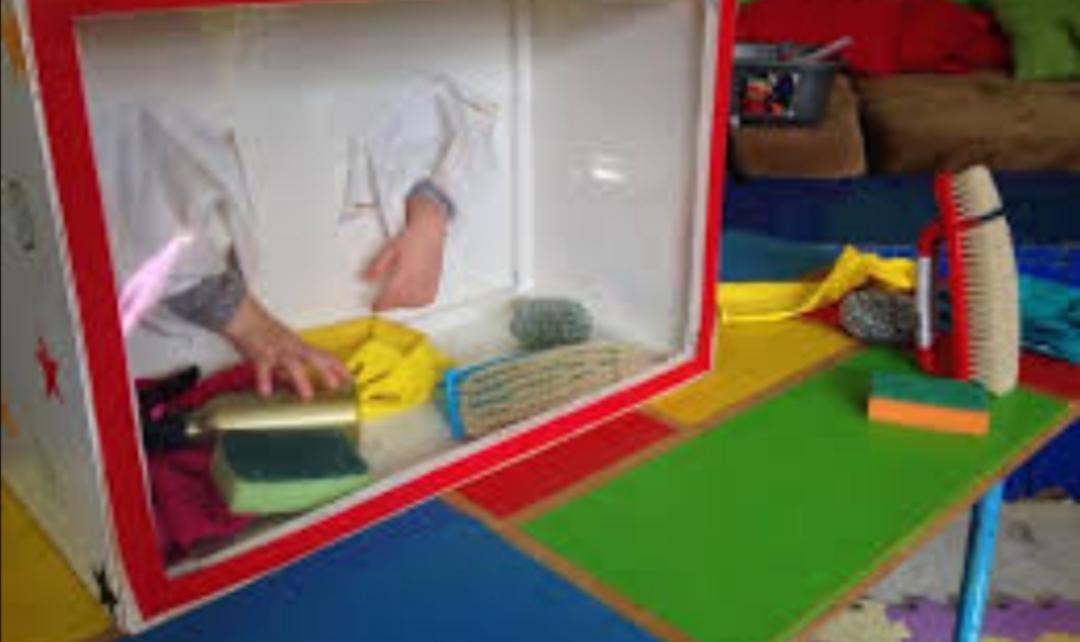 12